Diseño, desarrollo e implementación de un portal web basado en 
componentes y Stacks para nutrición, salud y control de peso
Bautista Usiña, Melanie Valentina
Tabla de Contenidos
Introducción
Temática
01.
02.
03.
Objetivos
04.
Antecedentes
05.
Propuesta
06.
Arquitectura
Herramientas
Módulos
07.
08.
09.
Pruebas
10.
Conclusiones
11.
Recomendaciones
12.
Trabajo Futuro
“La Tecnología es solo una herramienta. La gente usa las herramientas para mejorar sus vidas”
—Tom Clancy
Introducción
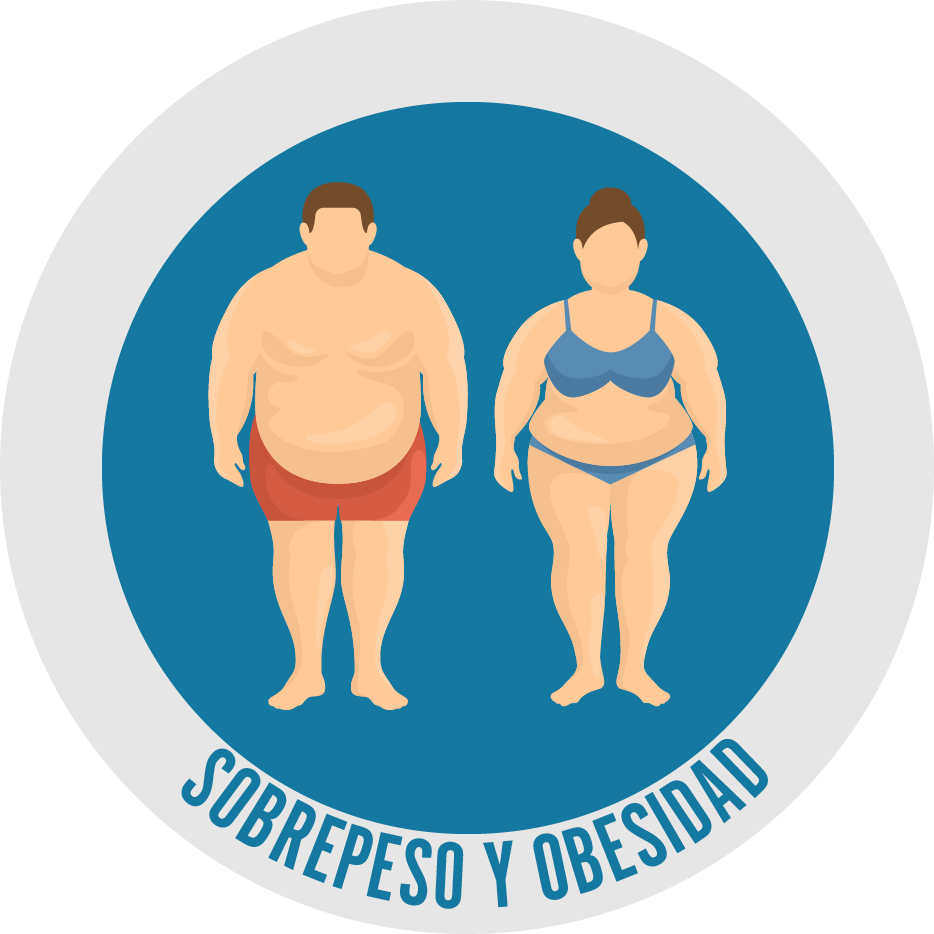 Tiempos en los que las personas se preocupan por lo que comen, pero no saben qué comer para llevar un estilo de vida saludable.
Quinto factor principal para la defunción de muchas personas a nivel mundial es el sobrepeso y la obesidad.
Anualmente mueren 2.8 millones de personas.
Temática
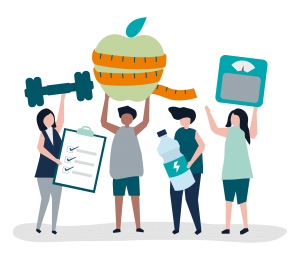 Seguimiento del estado de salud a través de signos vitales y antropométricos.
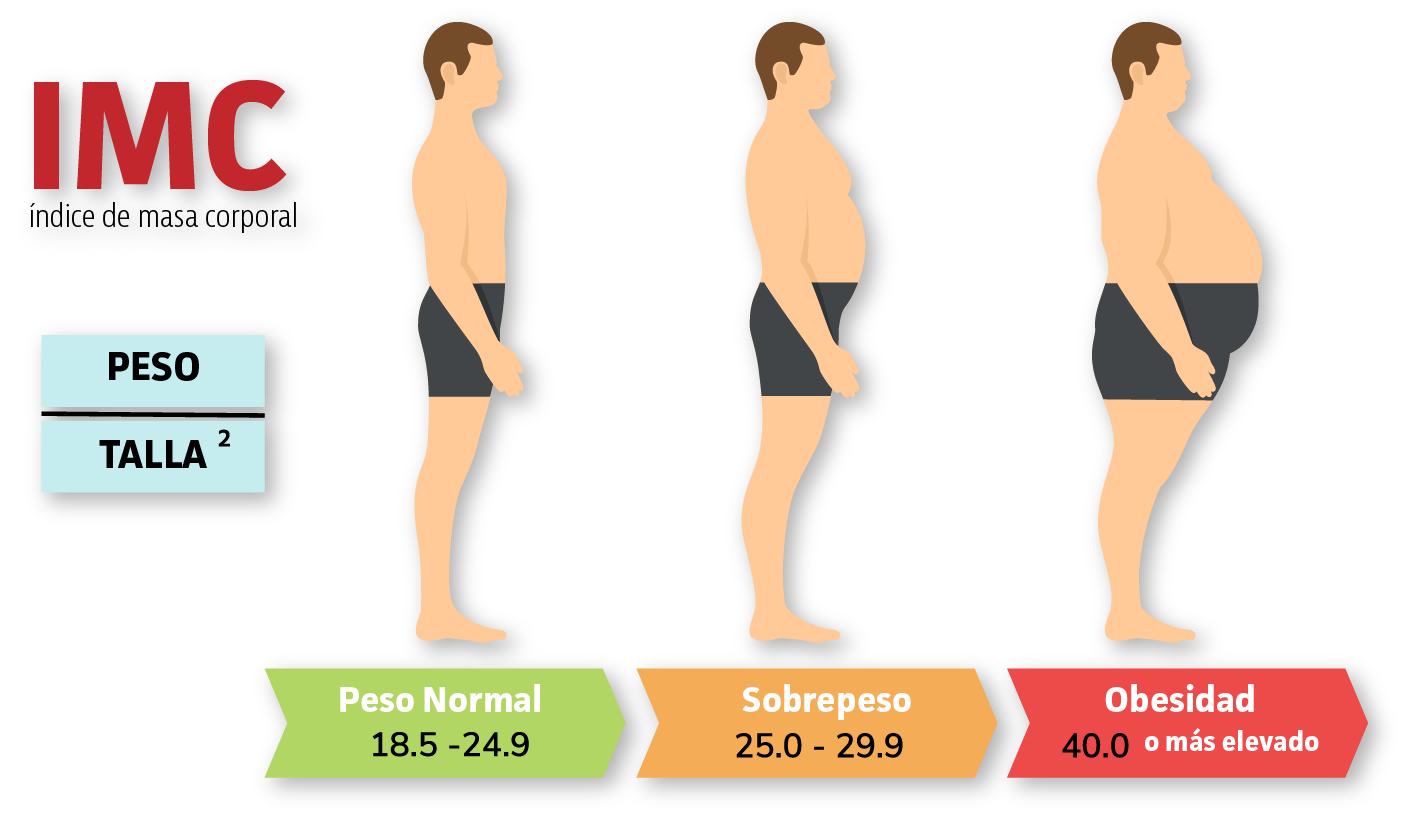 1
3
Salud
Nutrición
Control de peso
2
Buscador de recetas saludables y ejercicios para entrenamiento.
Dashboard de cambios antropométricos para autodiagnóstico de peso.
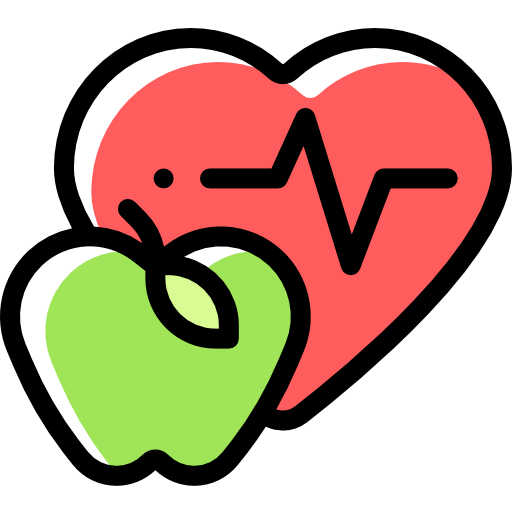 Objetivos
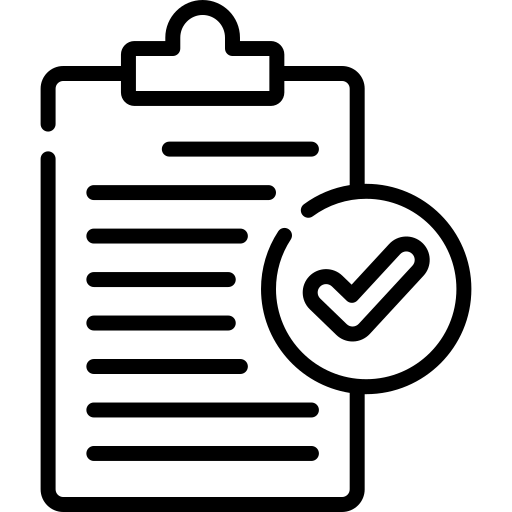 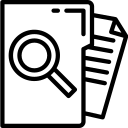 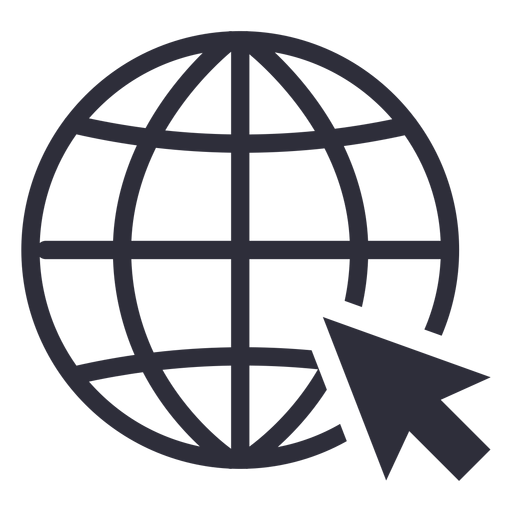 Antecedentes
Aplicación web
Evaluación
Pruebas de caja negra y caja blanca sobre el 
sistema web desarrollado.
Conocer sobre el estado del arte referente a portales web para nutrición y salud.
Desarrollo e implementación con componentes y Stacks aplicando la metodología XP y SCRUM.
Antecedentes
Nutrición
Sistema de Monitoreo de Nutrición Portátil.
Receta Inversa Aproximada con Aplicación al Análisis Automático de Alimentos
Diseño de Comidas Cetogénicas.
NutriTrack.
Salud
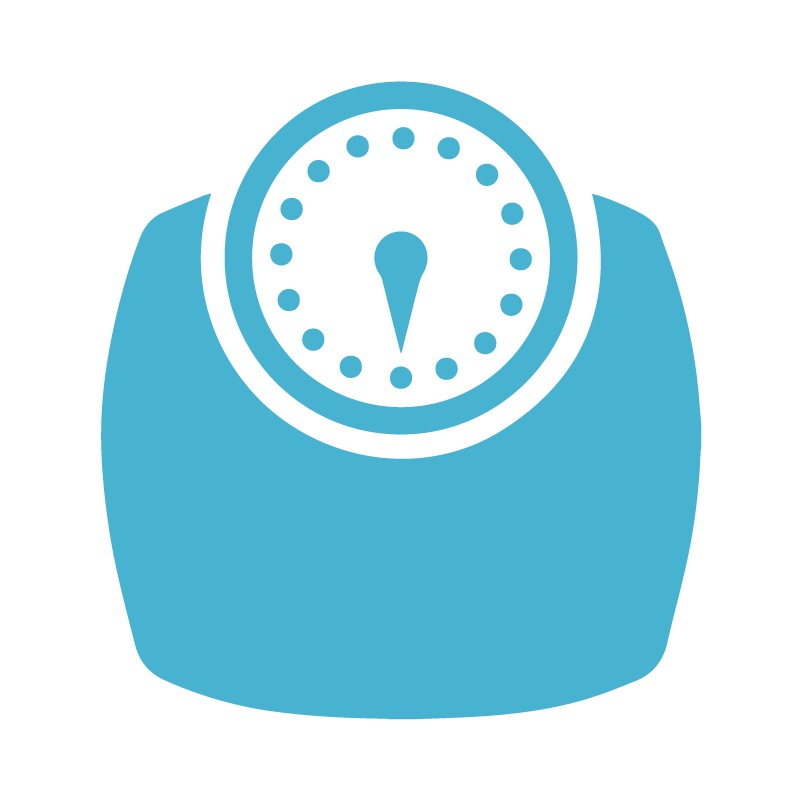 Control de peso
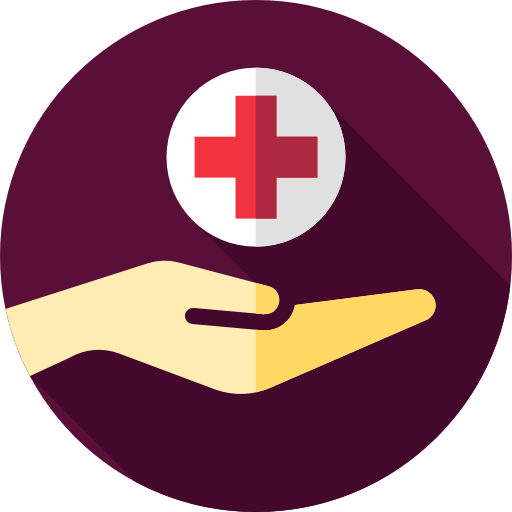 INTER-Health.
Plataforma Web de Monitoreo de Estado para la Interacción Entre Expertos y Usuarios en Tiempo Real.
Plataforma para el Monitoreo de la Obesidad y el Sobrepeso.
Perder (Peso) Es Ganar.
Propuesta
Portal Web
Control de peso
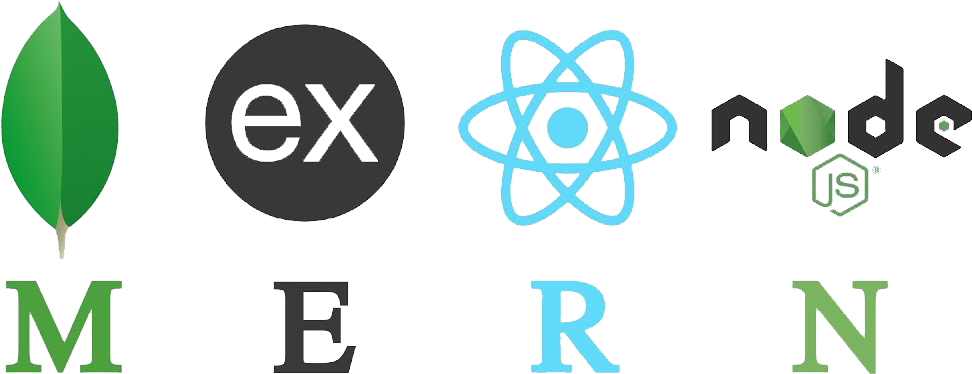 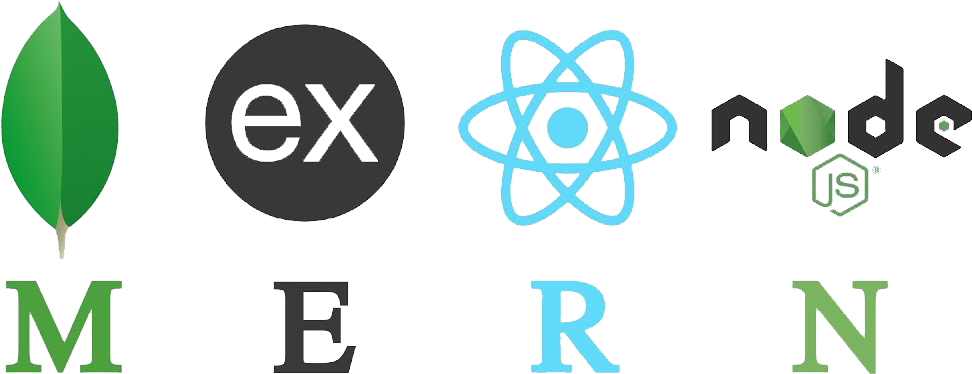 Basado en el Stack MERN.
Dashboard para monitoreo de signos.
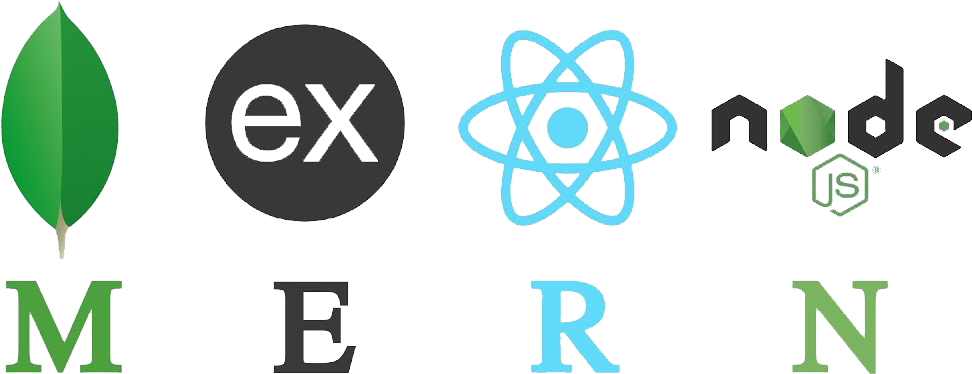 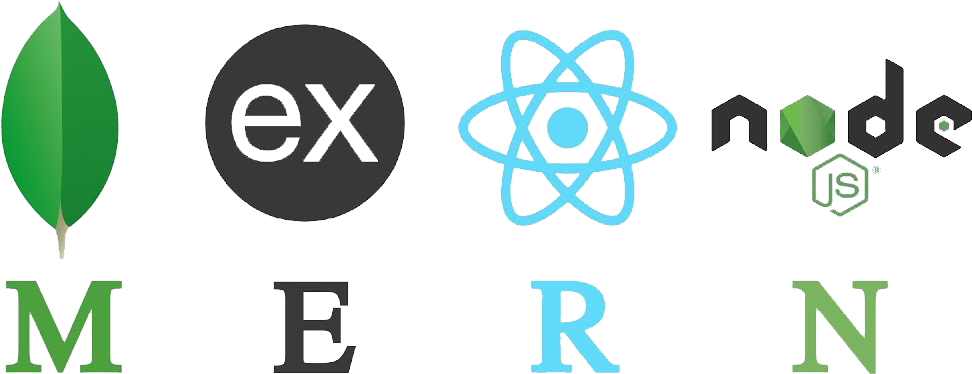 Nutrición, salud y control de peso
Seguimiento de signos.
Autodiagnóstico, calculadora de IMC e ICC.
Buscador de recetas saludables y ejercicios.
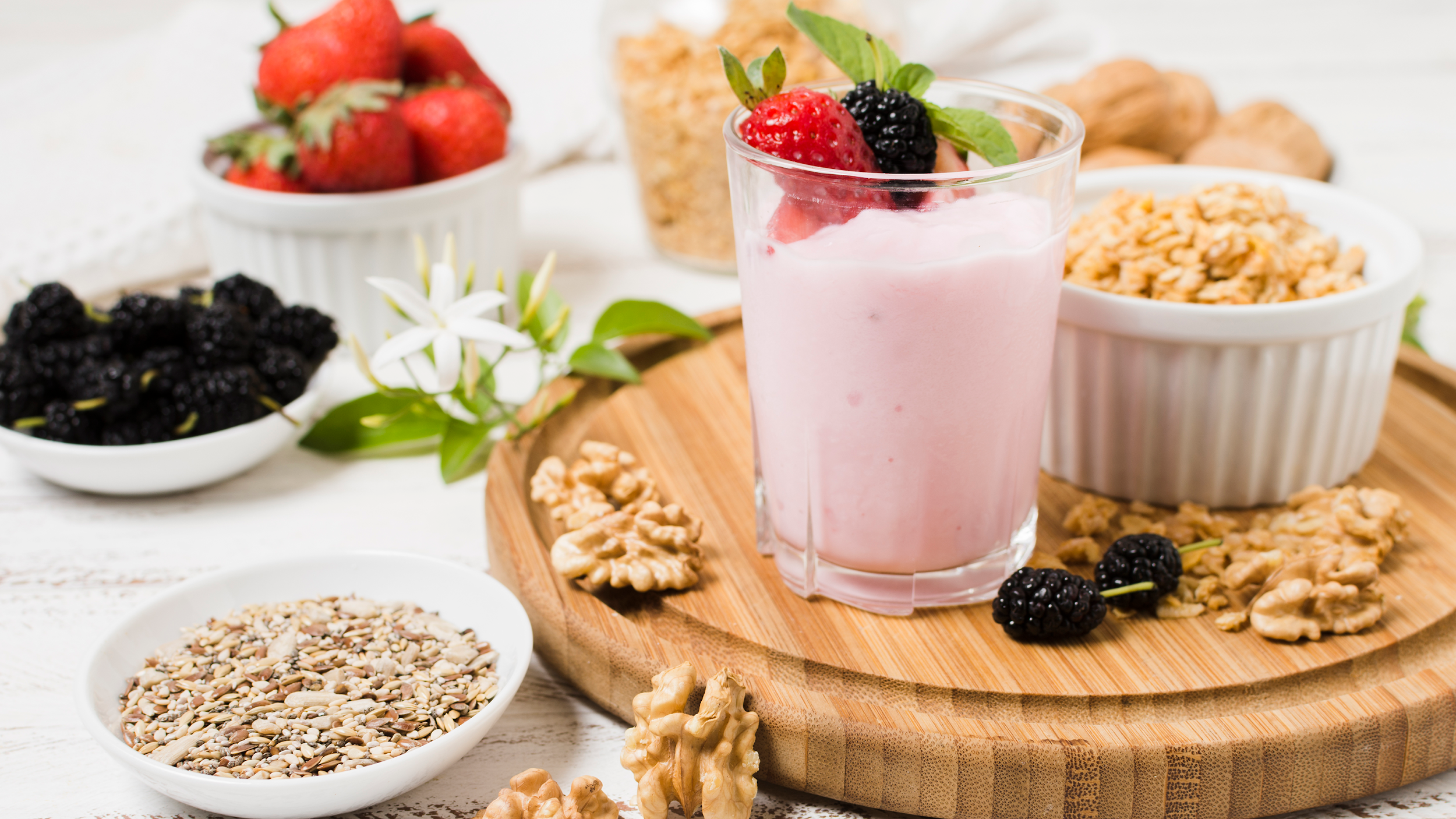 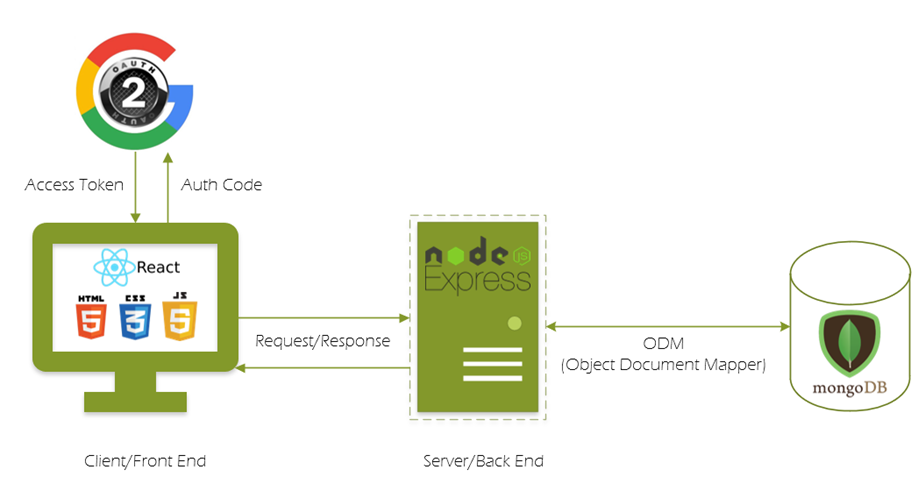 Arquitectura
Herramientas
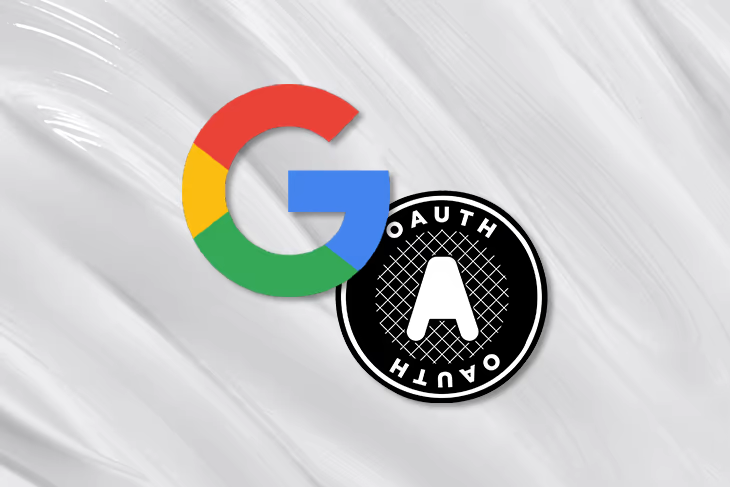 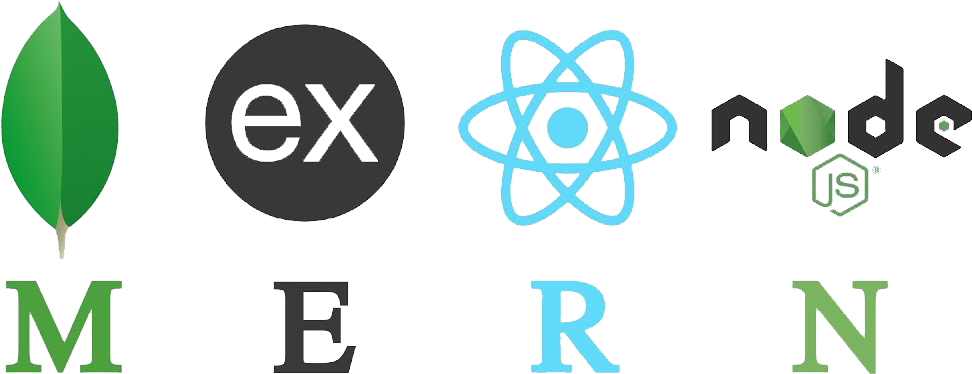 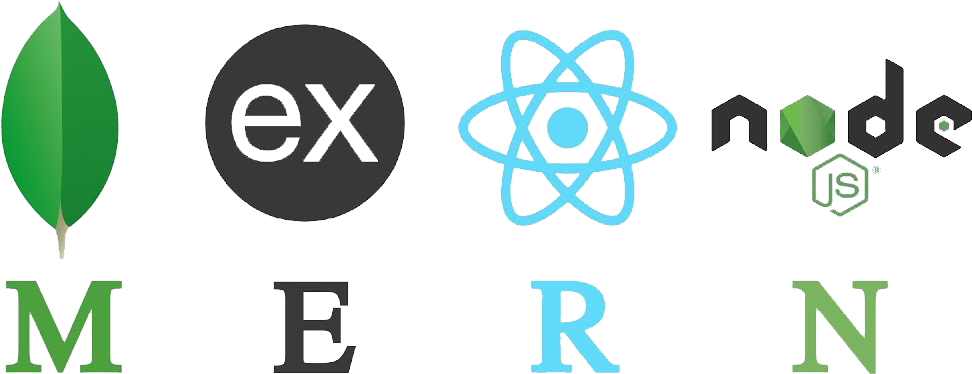 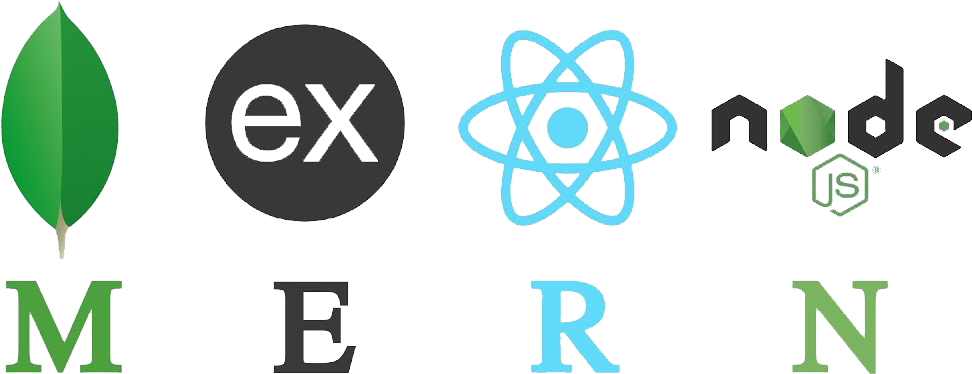 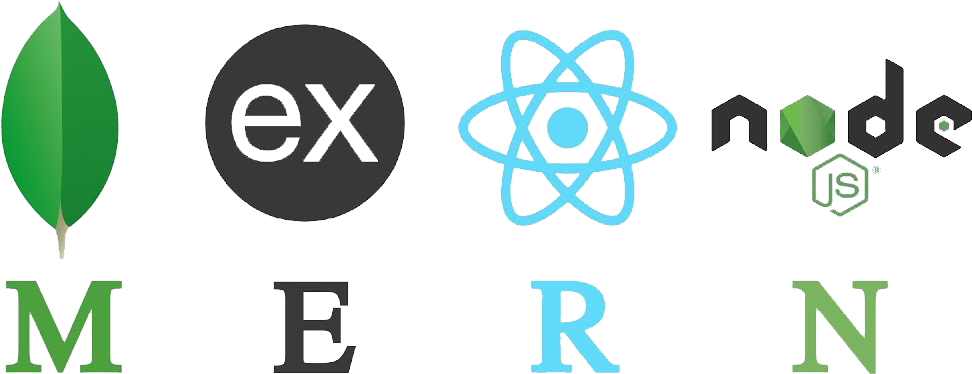 Google OAuth 2.0
Stack MERN
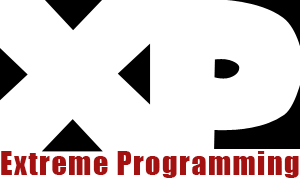 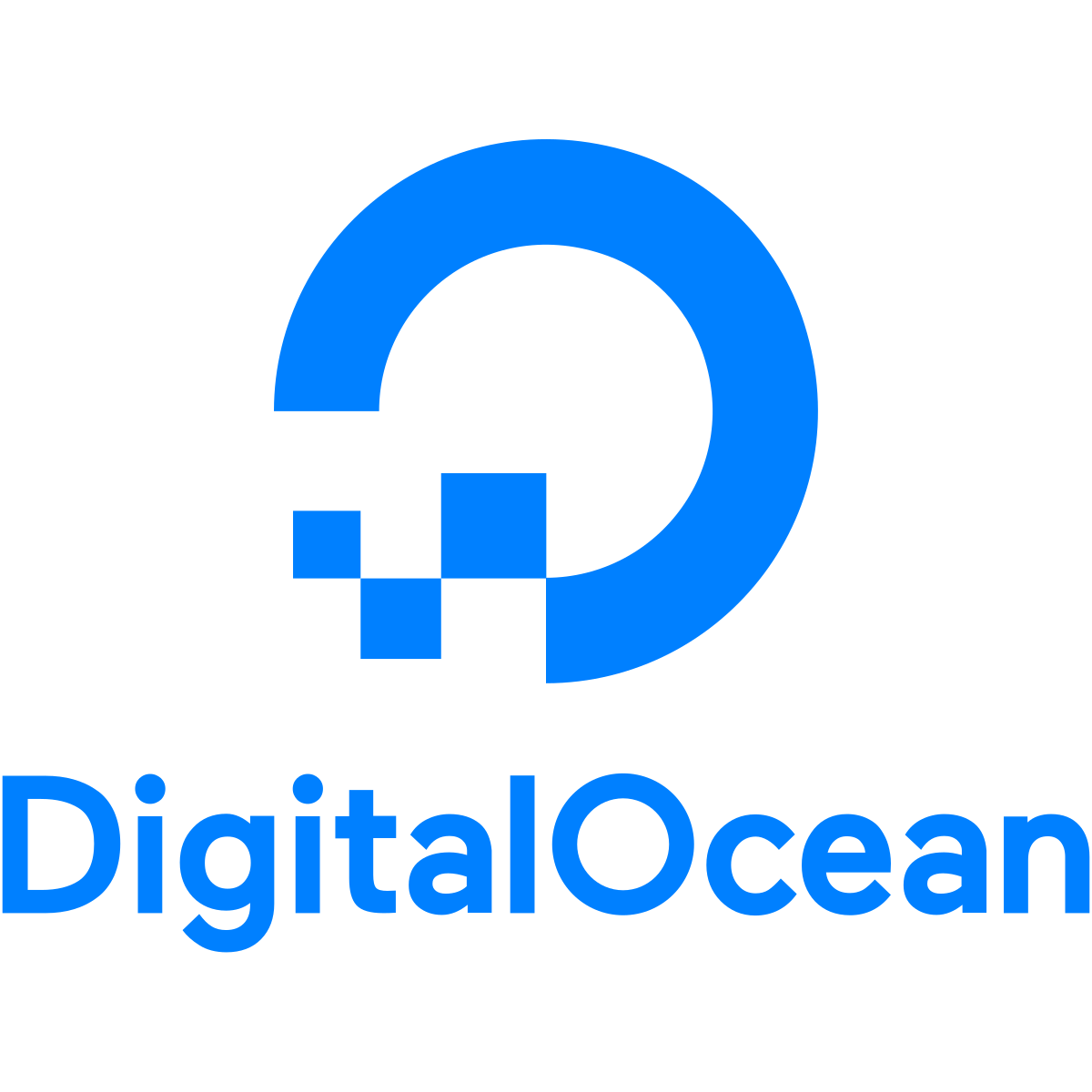 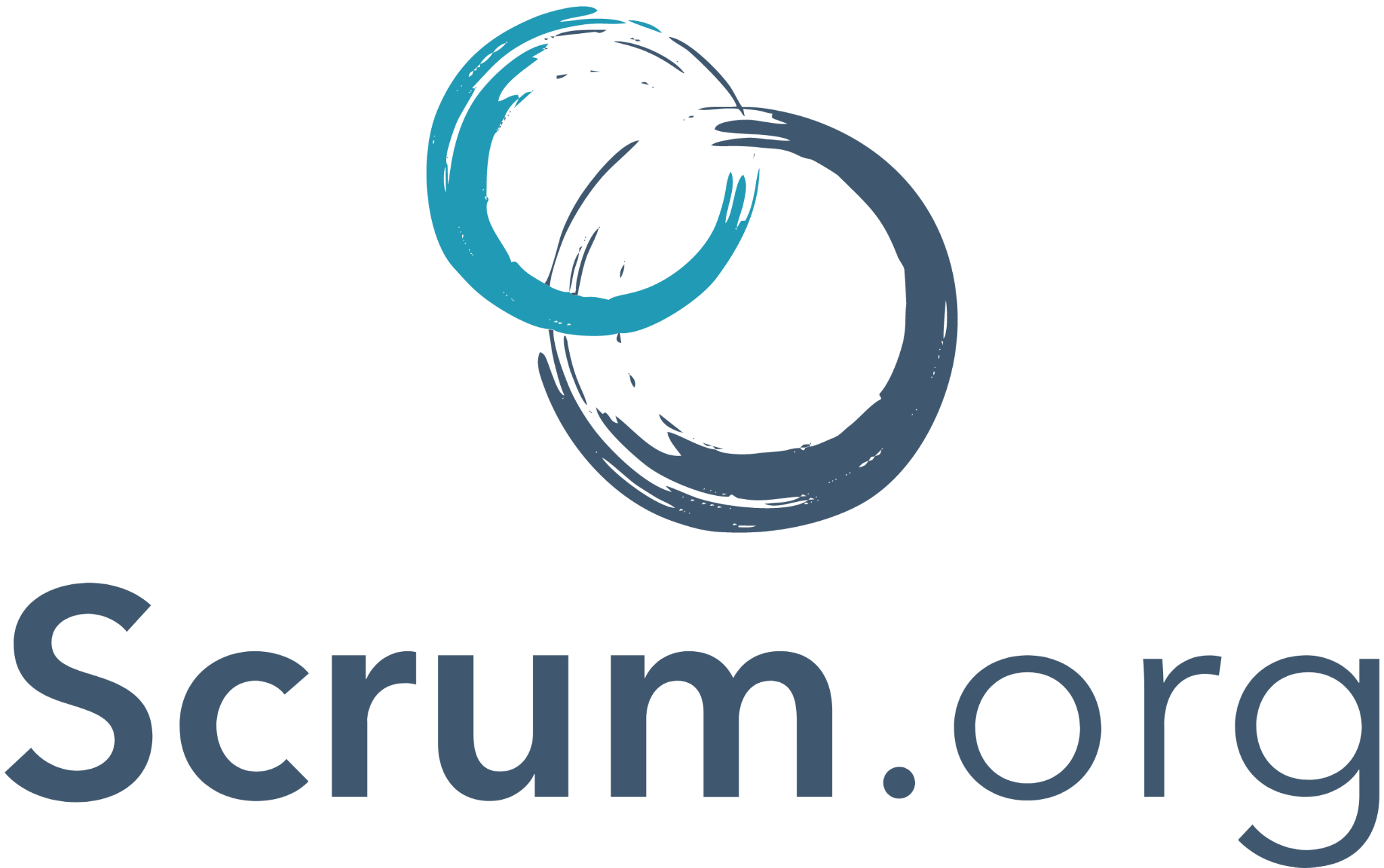 Digital Ocean
XP & Scrum
Módulos
Nutrición
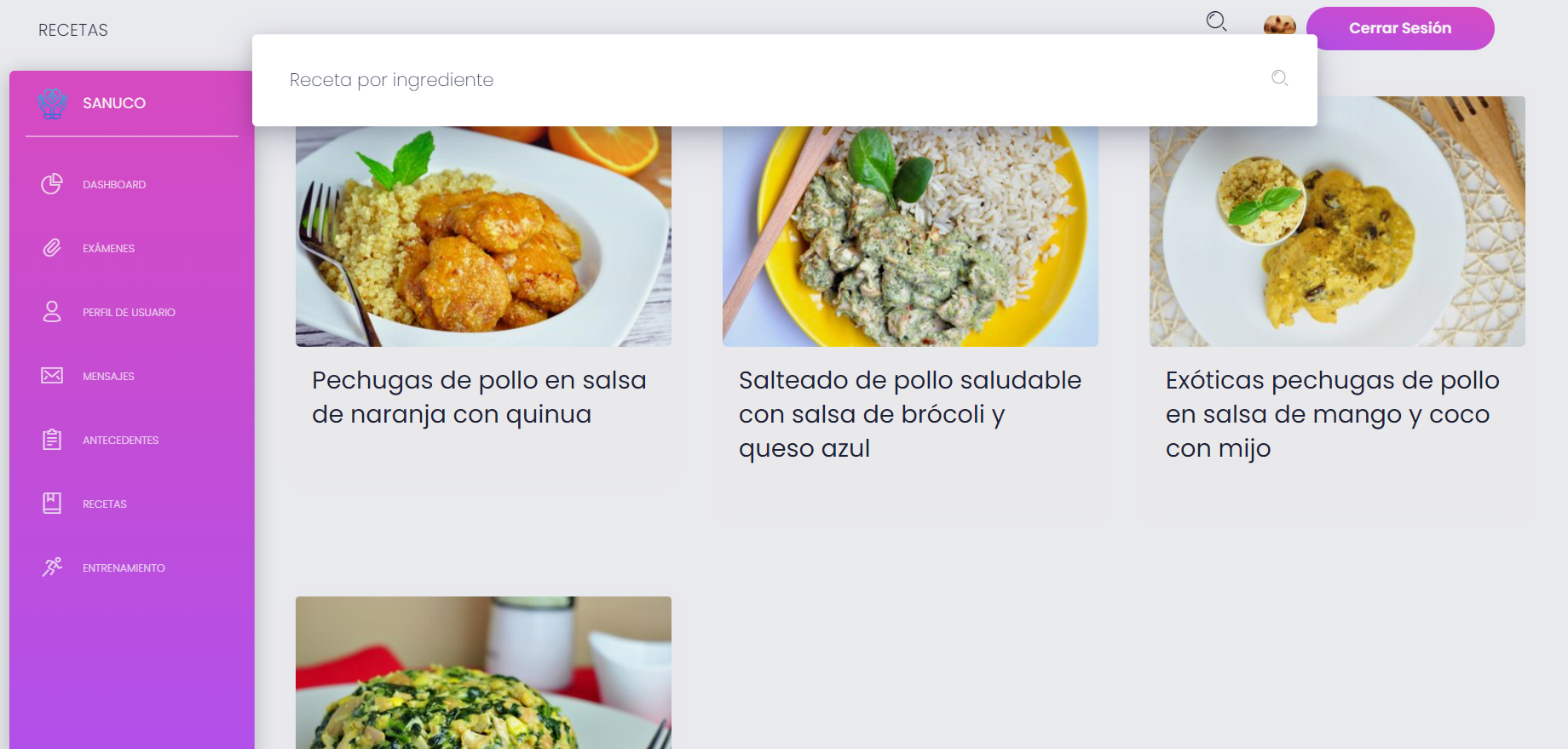 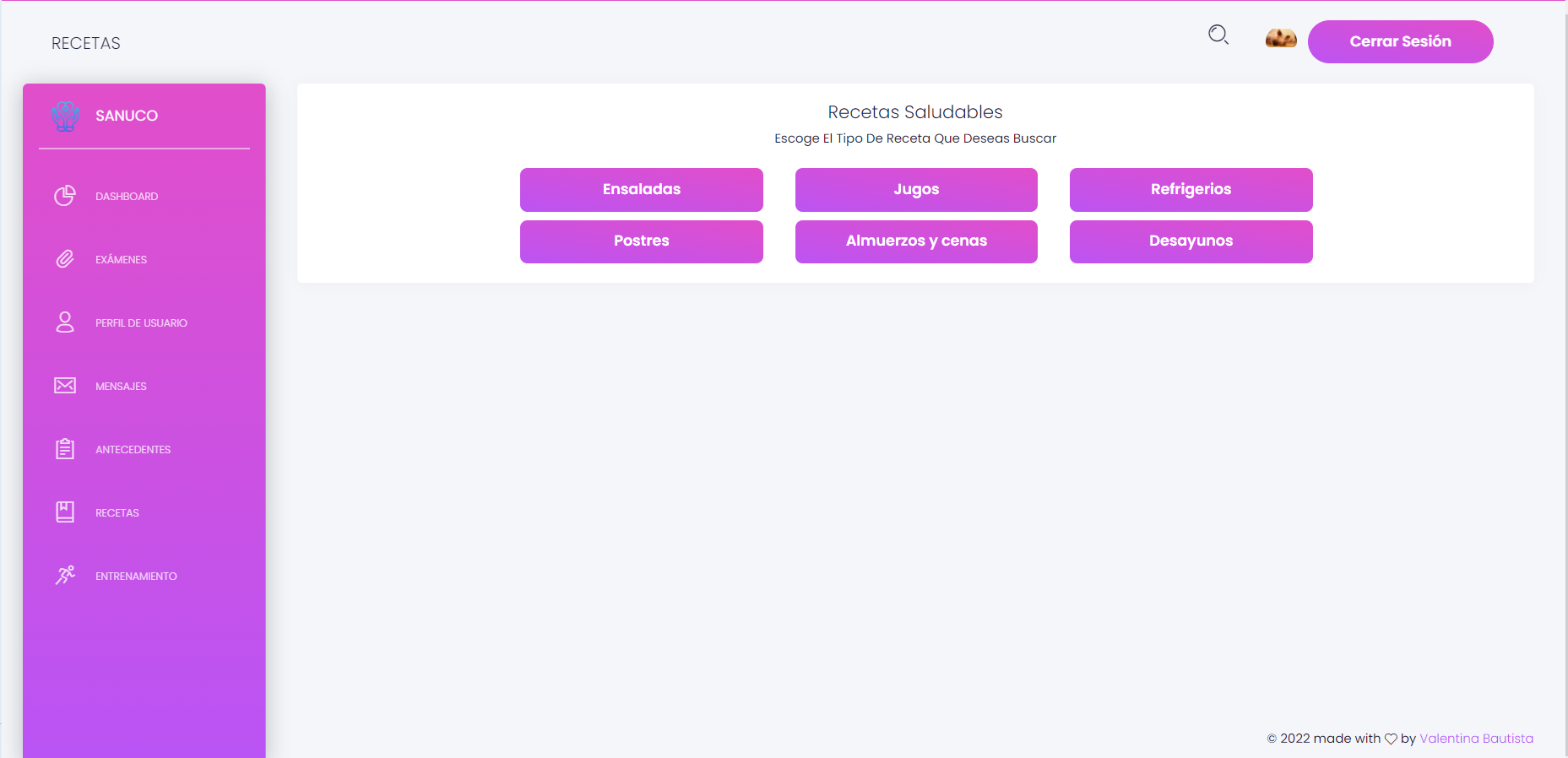 Menú de Recetas
Buscador de recetas
Módulos
Nutrición
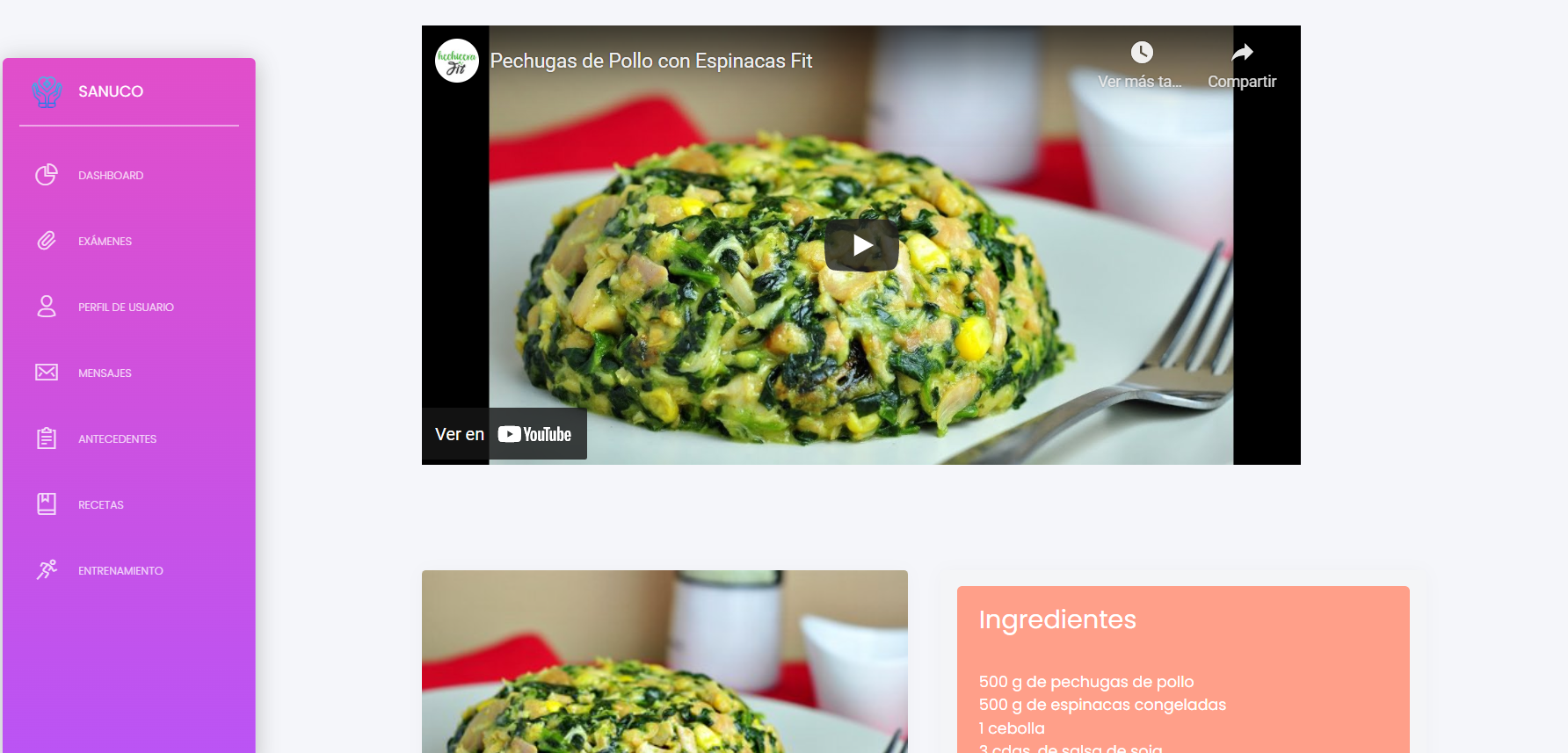 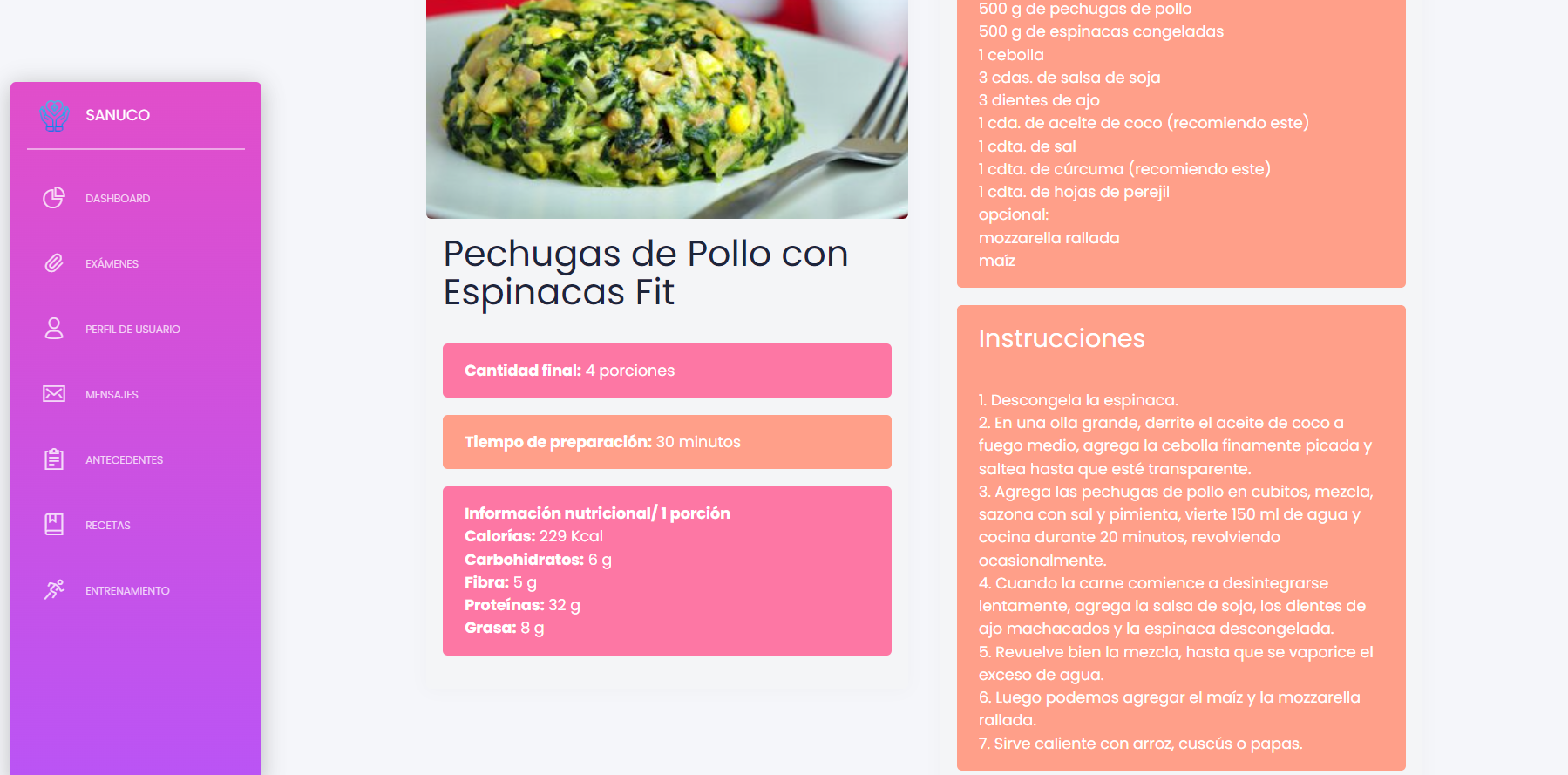 Detalle de receta
Módulos
Control de peso
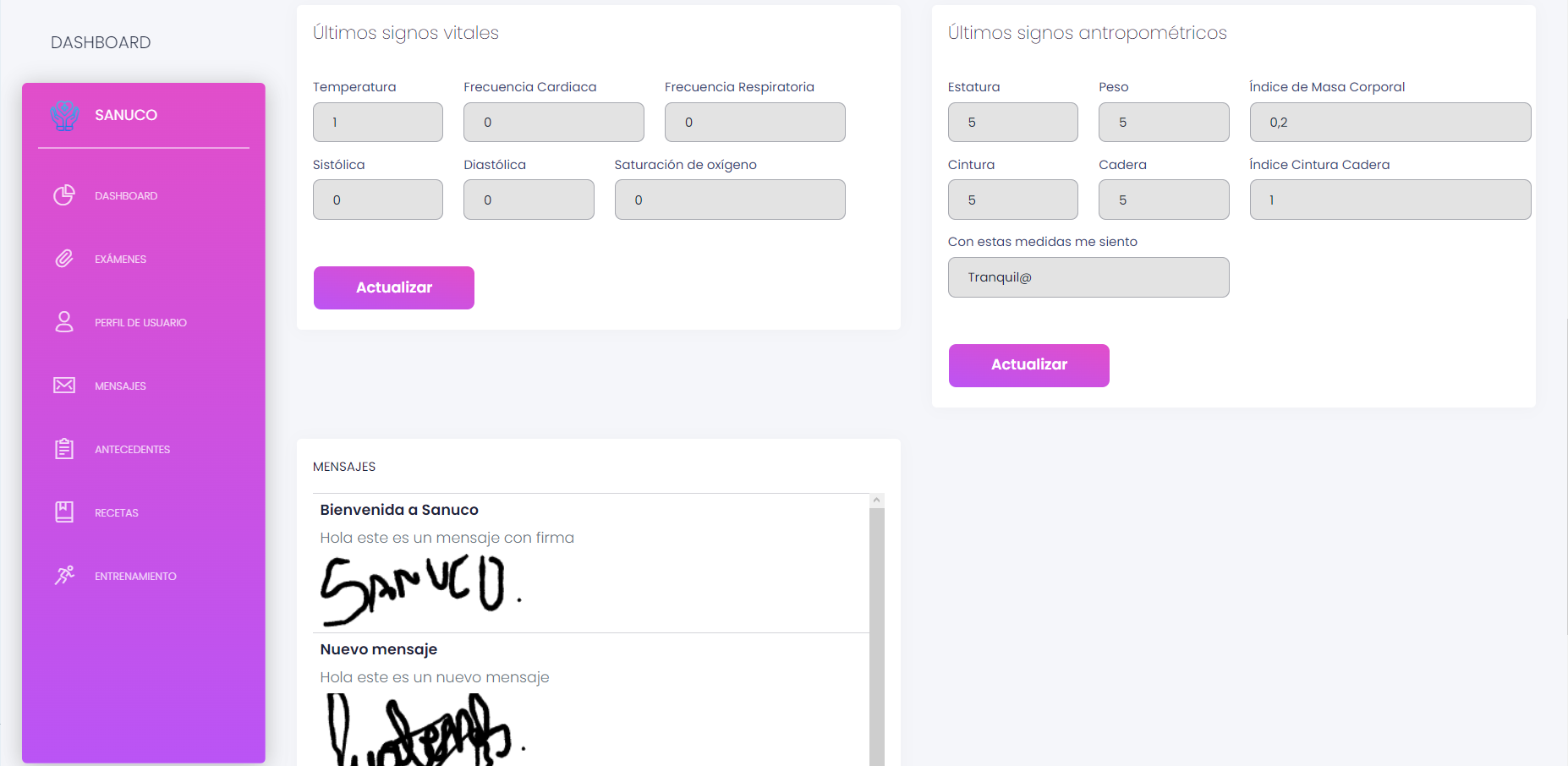 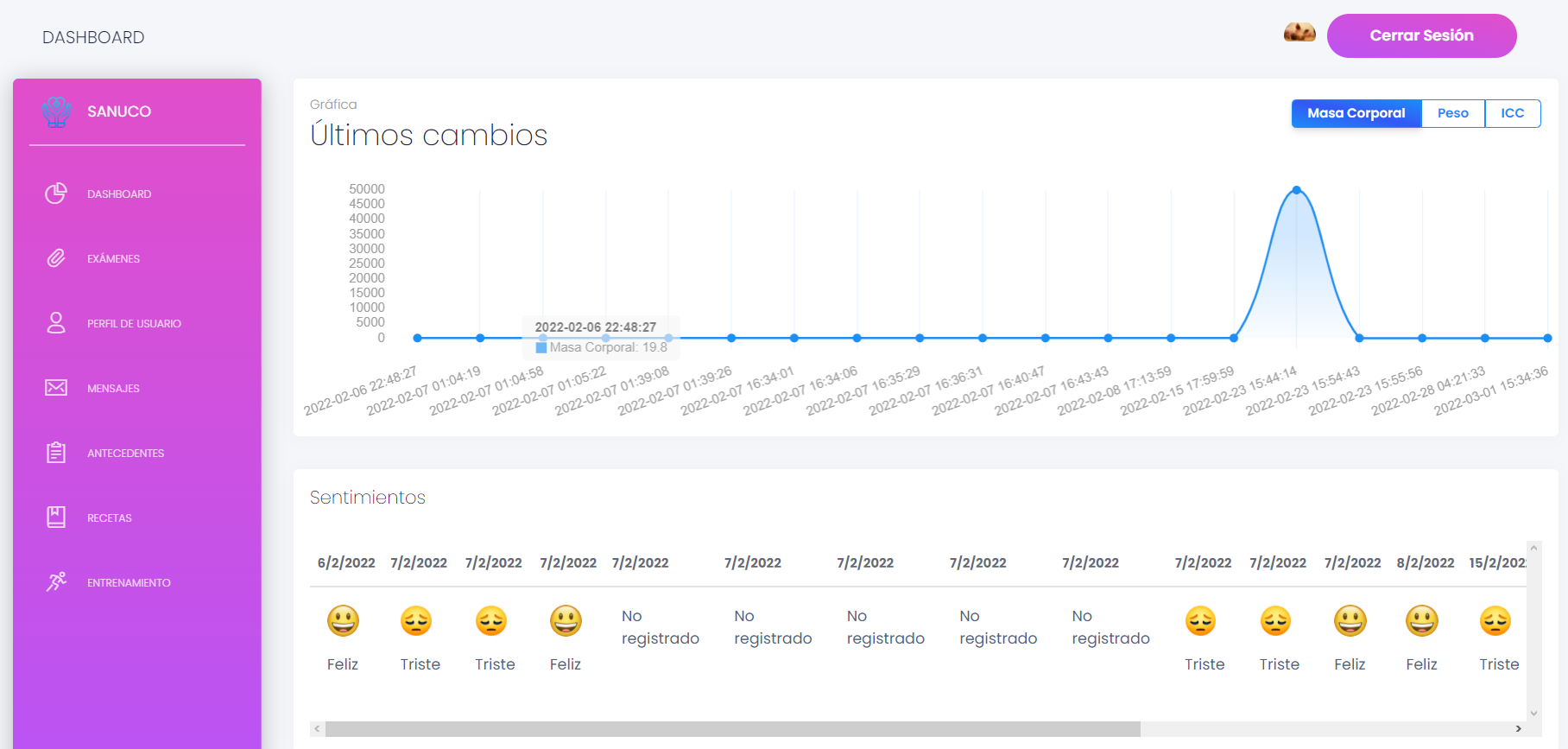 Dashboard cambios en IMC, ICC, Peso y Sentimientos.
Últimos cambios en signos vitales y antropométricos, listados de mensajes.
Módulos
Salud
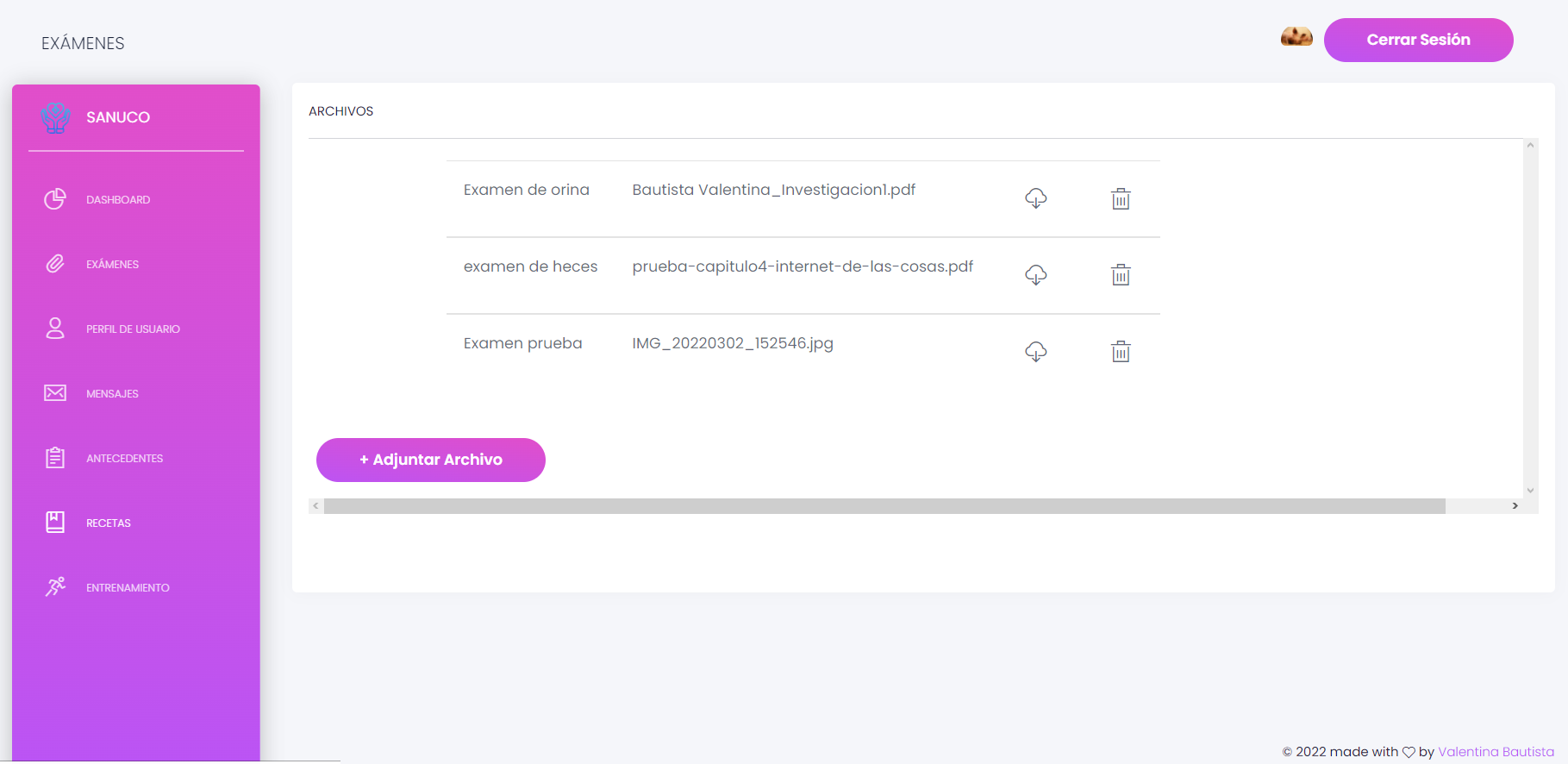 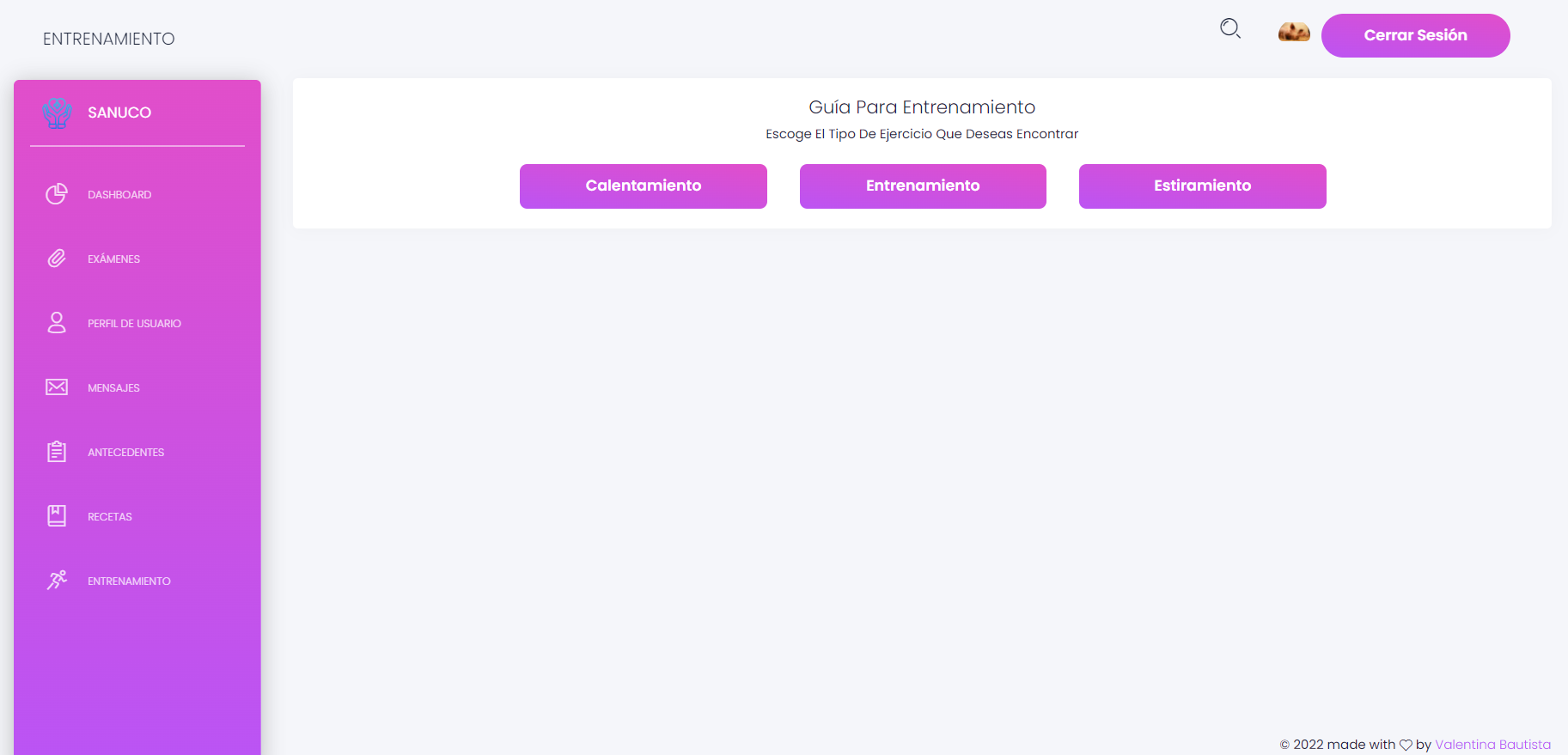 Menú para ver, eliminar y subir exámenes.
Menú Entrenamiento.
Módulos
Salud
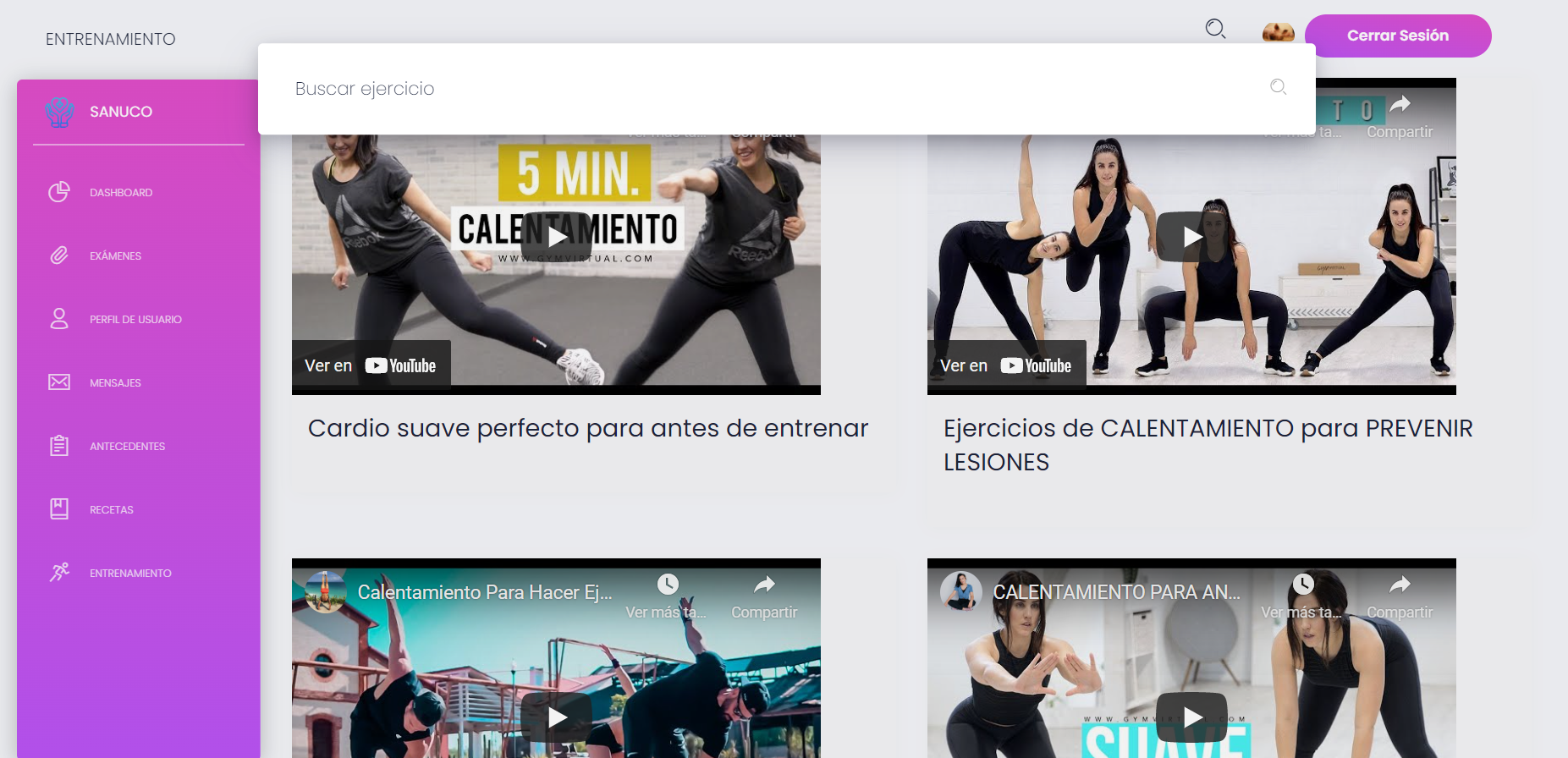 Buscador de ejercicios.
Módulos
Pacientes
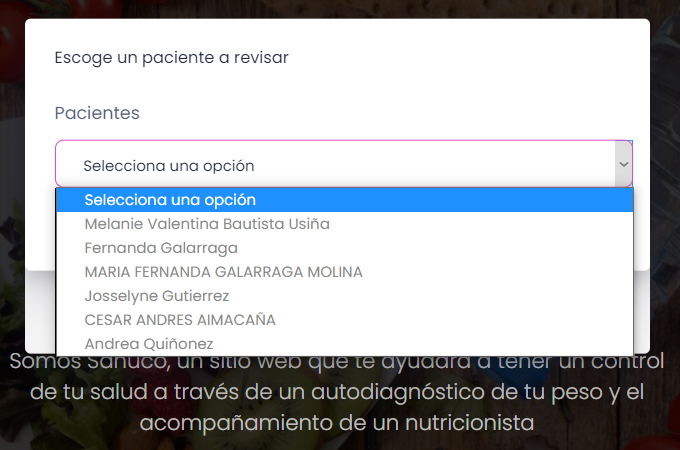 Listado para seleccionar paciente a monitorear.
Pruebas
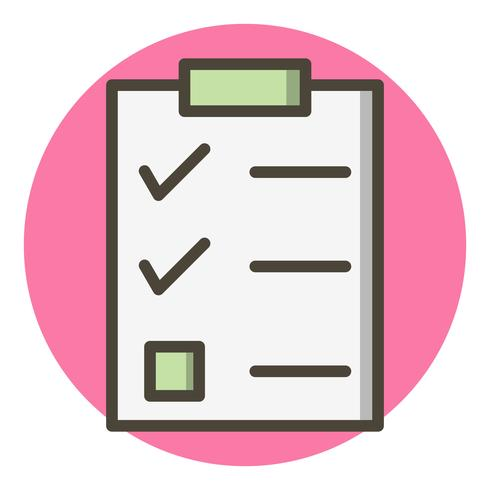 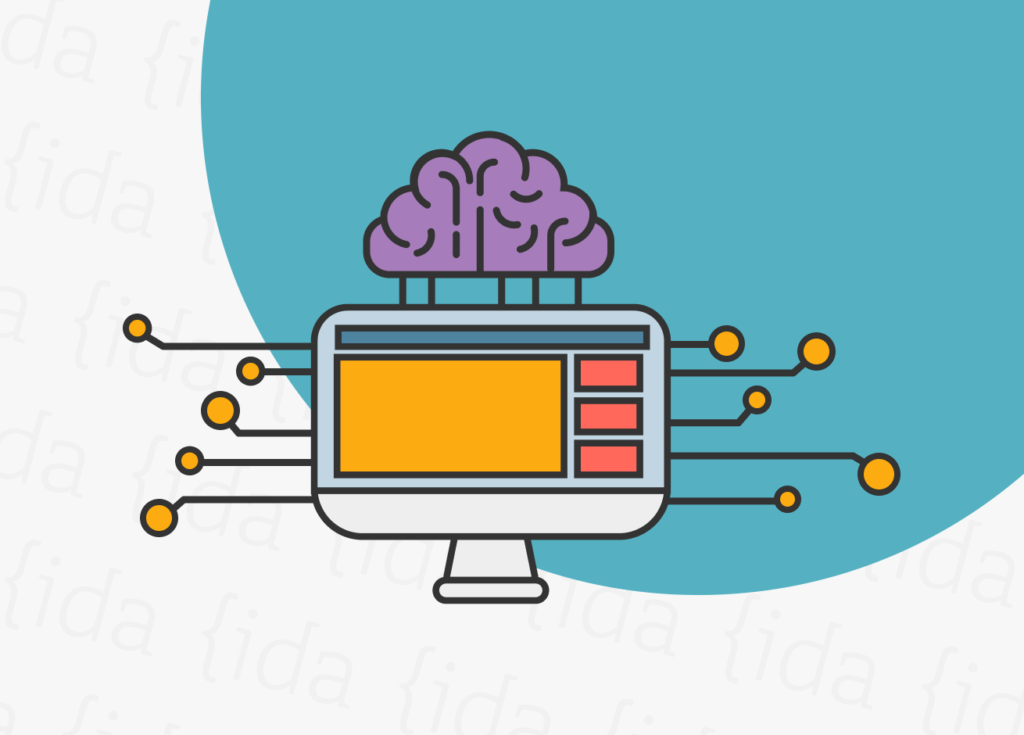 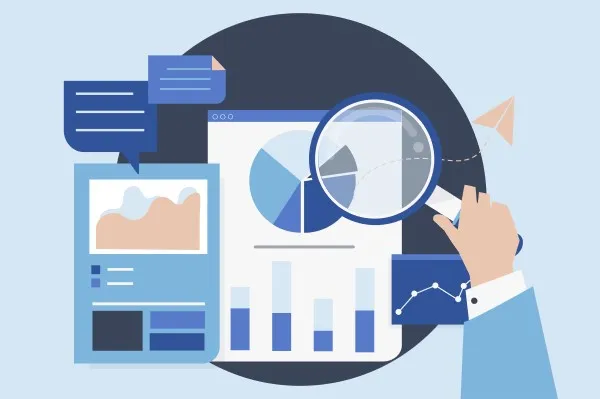 Calidad
Rendimiento
Usabilidad
Test de Calidad.
Pingdom y PageSpeed Insights.
Cuestionario SUS.
Resultados: Test de Calidad
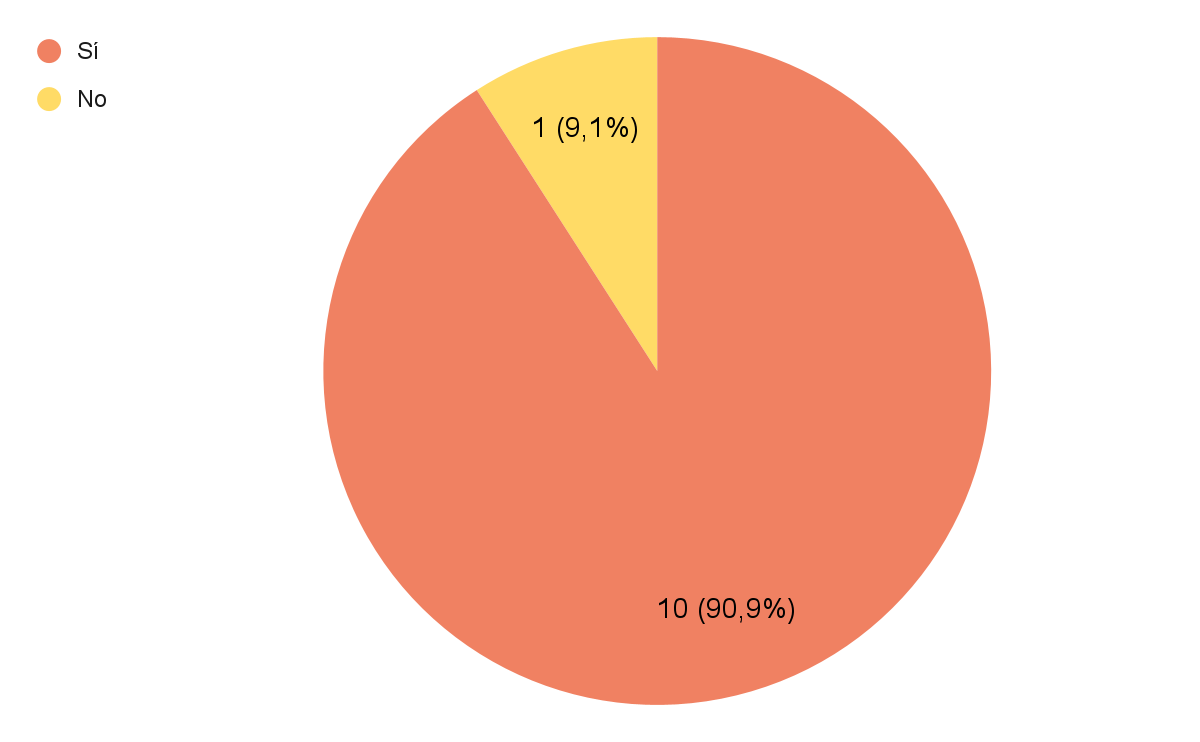 Correctitud
Oportunidad y Economía
Documentación y Visibilidad
Compatibilidad
Comprensibilidad
Confiabilidad
Eficiencia
Funcionalidad
Mantenibilidad
Portabilidad
Robustez
Resultados: Test de Rendimiento
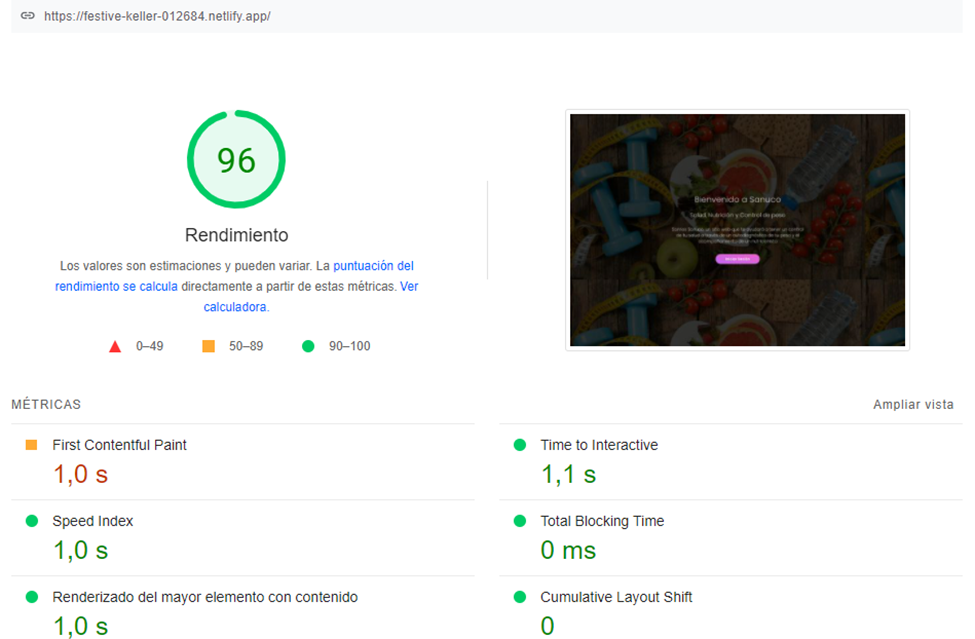 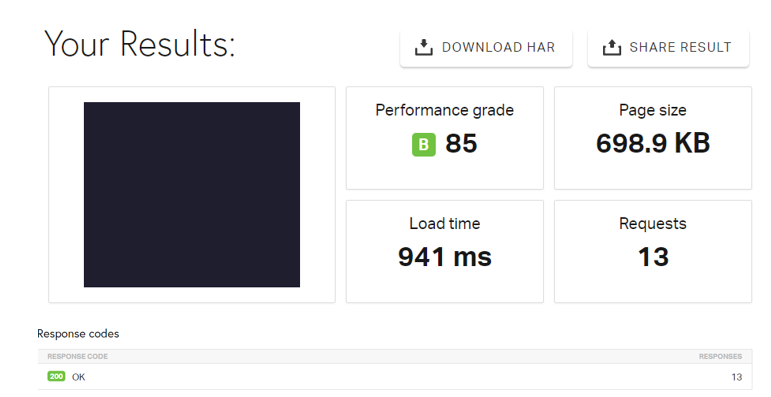 Pigdom
PageSpeed Insights
Resultados: Cuestionario SUS.
Video de Funcionamiento.
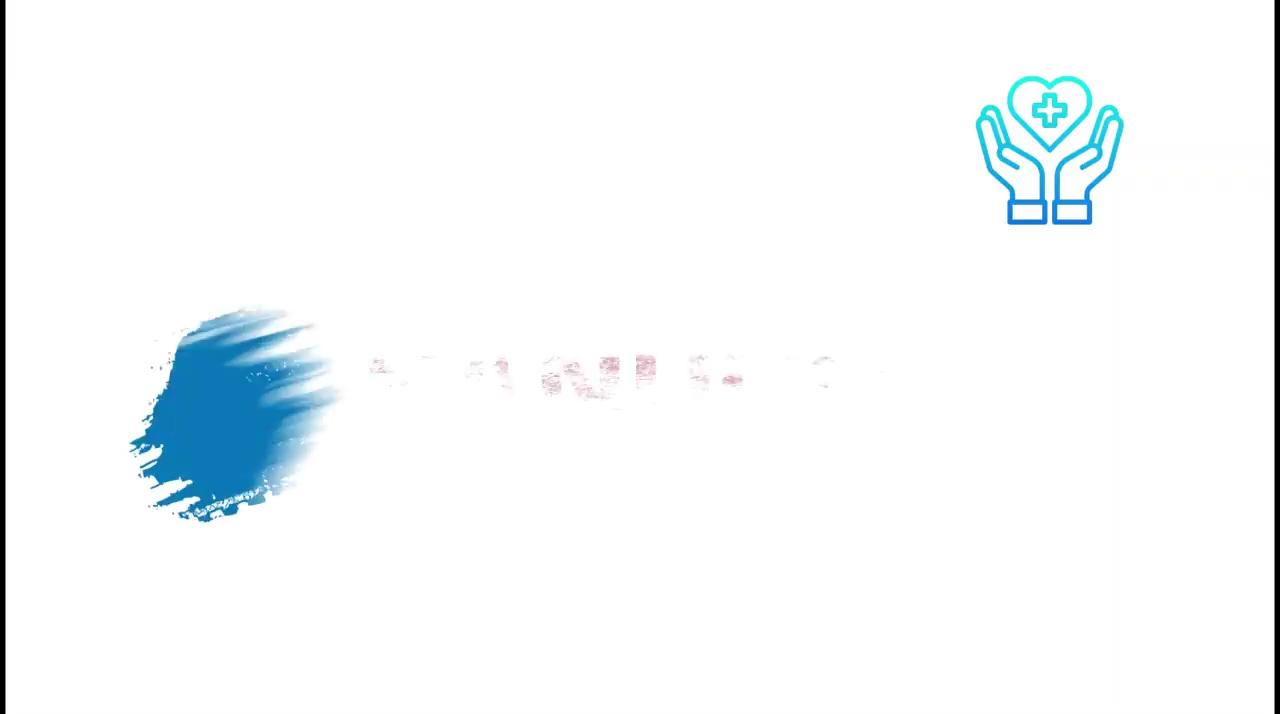 Conclusiones
1
2
3
Uso del Stack MERN para el desarrollo de Sanuco.
Uso de manera conjunta las metodologías ágiles XP y SCRUM.
Gracias al uso SCRUM y XP se hizo más fácil la aplicación de buenas prácticas.
4
5
6
Desarrollo de software más rápido gracias a React.
Las pruebas de rendimiento y calidad en el prototipo tuvieron un resultado positivo.
Pruebas de usabilidad con resultado alto: 90,15 %.
Recomendaciones
1
2
3
Incluir asignatura para el estudio de los tres stacks webs más usados.
Incluir asignatura para el estudio de desarrollo de software con XP y Scrum.
Tener un buen conocimiento en buenas prácticas de desarrollo.
4
5
6
Tener un buen dominio en el lenguaje de programación JavaScript.
Realizar pruebas de rendimiento al finalizar cada módulo.
Mejorar el portal para obtener un mejor resultado de usabilidad.
Trabajo Futuro
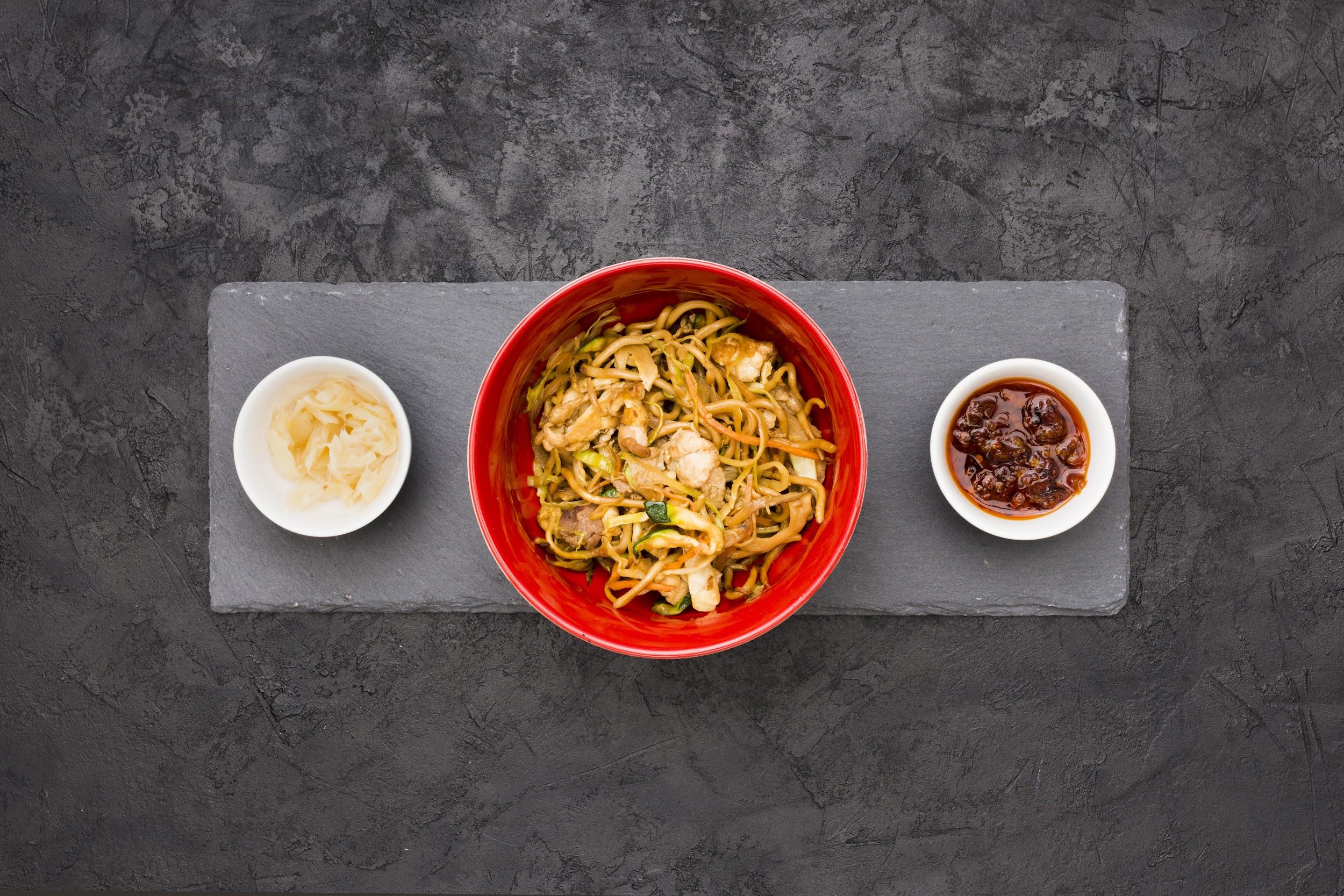 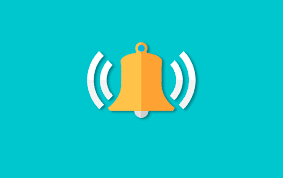 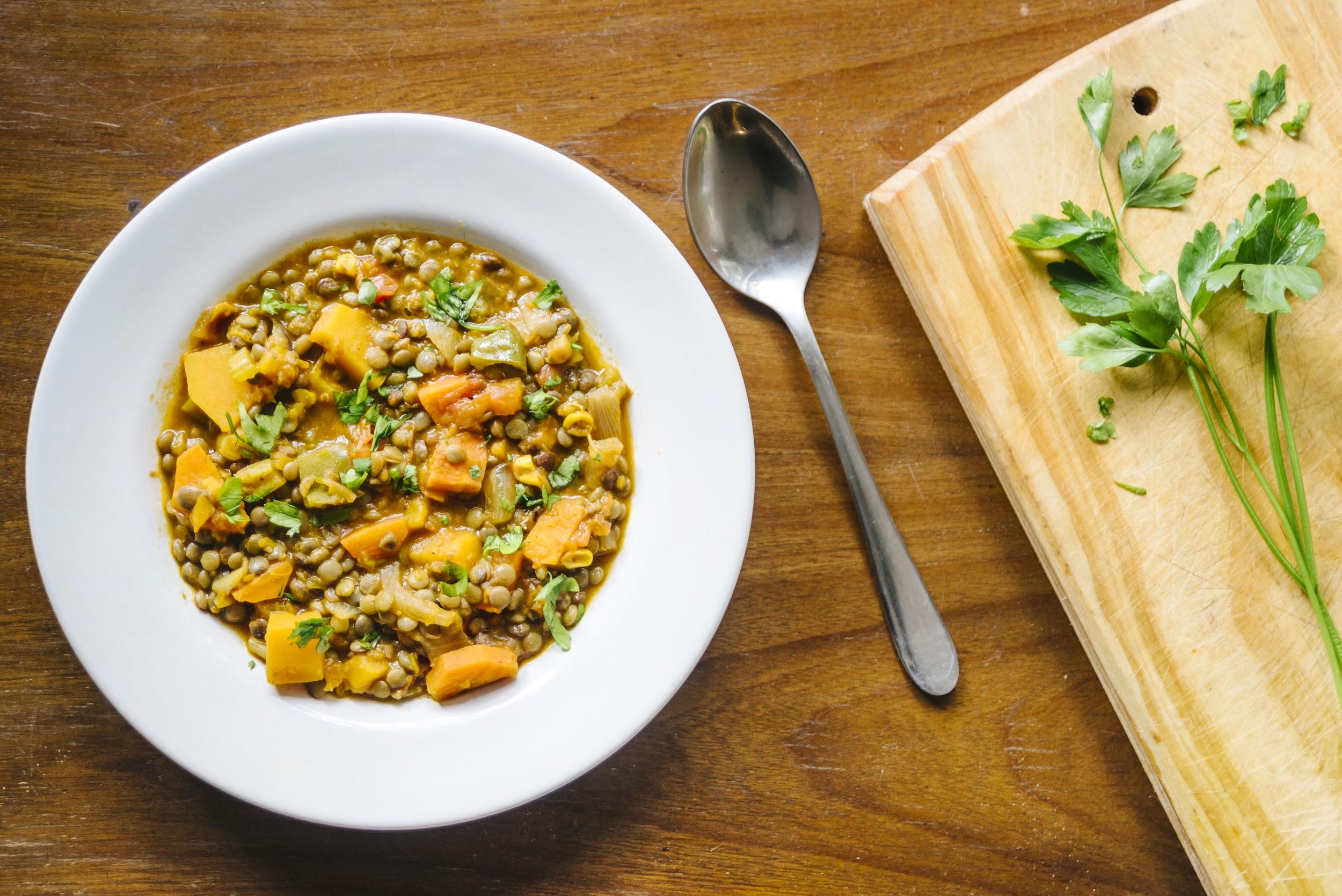 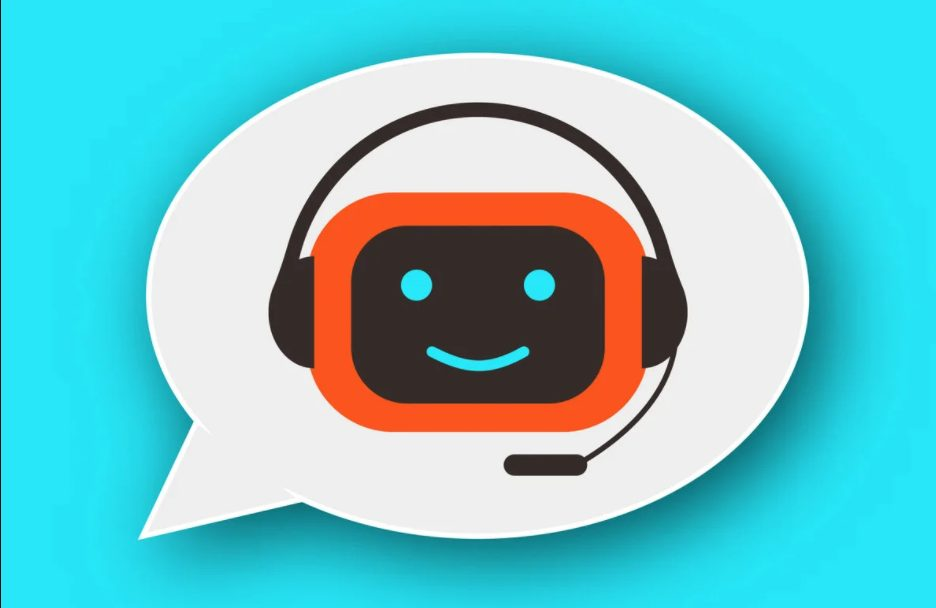 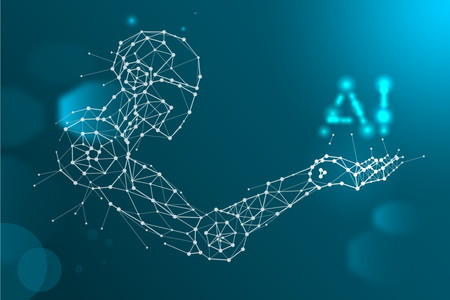 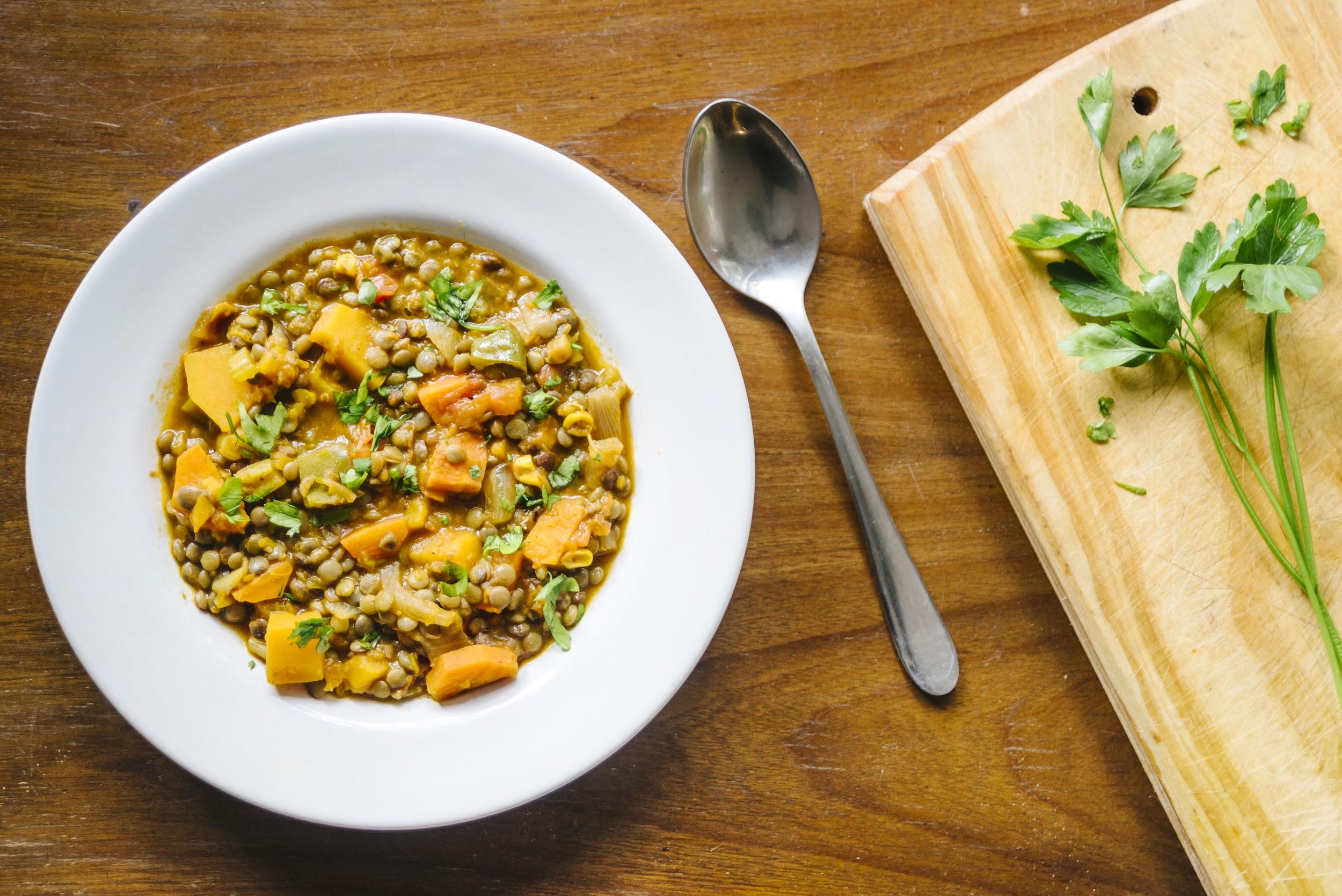 ChatBot
Algoritmos IA
Alertas
Para que el paciente también pueda dejar mensajes y la respuesta sea rápida.
Para sugerir dietas y ejercicios basadas en los antecedentes del paciente.
Para que el usuario identifique rápidamente cuando un signo indique que su salud no se encuentra bien.
Gracias.
Valentina Bautista
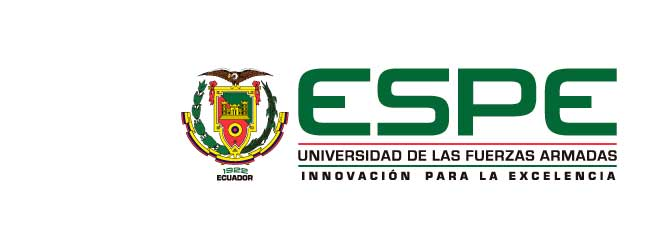